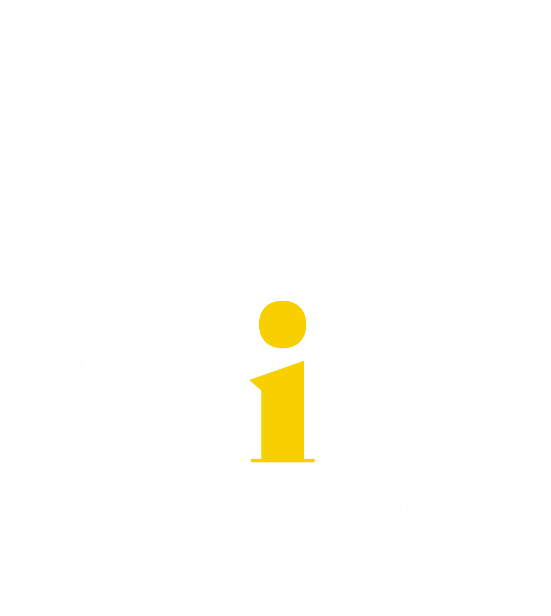 MARCH 2023:	Tip of the Month
Restraining the Advice Monster
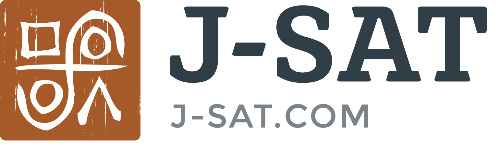 Interagency Council on Intermediate Sanctions  ICIS
Brought to you by
Restraining the Advice Monster		

AKA the “Righting Reflex”

Giving Advice is viewed as being ‘helpful’ when working with individuals and on some instances when it is asked for, advice-giving is a useful tool.   

Instances where the individual is not asking for advice, giving advice only serves to ruin a trusting relationship. 

The Spirit of Motivational Interviewing consists of four parts: Acceptance, Compassion, Collaboration, and Evocation

In the following video, Becky offers opportunity to discuss Advice Monster and the MI Spirit.
Title: Restraining the Advice Monster
Video: https://youtu.be/uJpDD77Zvuc
"This project was supported by Grant No. 2018-SM-BX-0001awarded by the Bureau of Justice Assistance. The Bureau of Justice Assistance is a component of the Department of Justice's Office of Justice Programs, which also includes the Bureau of Justice Statistics, the National Institute of Justice, the Office of Juvenile Justice and Delinquency Prevention, the Office for Victims of Crime, and the SMART Office. Points of view or opinions in this document are those of the author and do not necessarily represent the official position or policies of the U.S. Department of Justice."